NCW Town FC 
Parents Presentation 2019
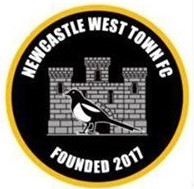 Kieran Shanahan
Academy Manager
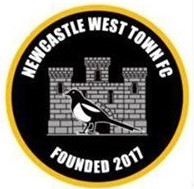 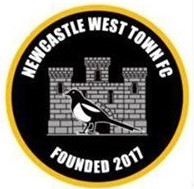 Questions?


What should NCW Town’s objective be?



What impact am I having?



What do I get out of it?



Why am I here?
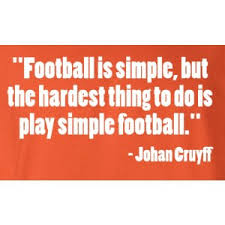 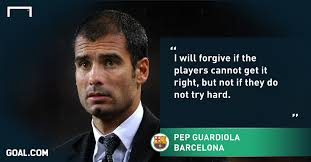 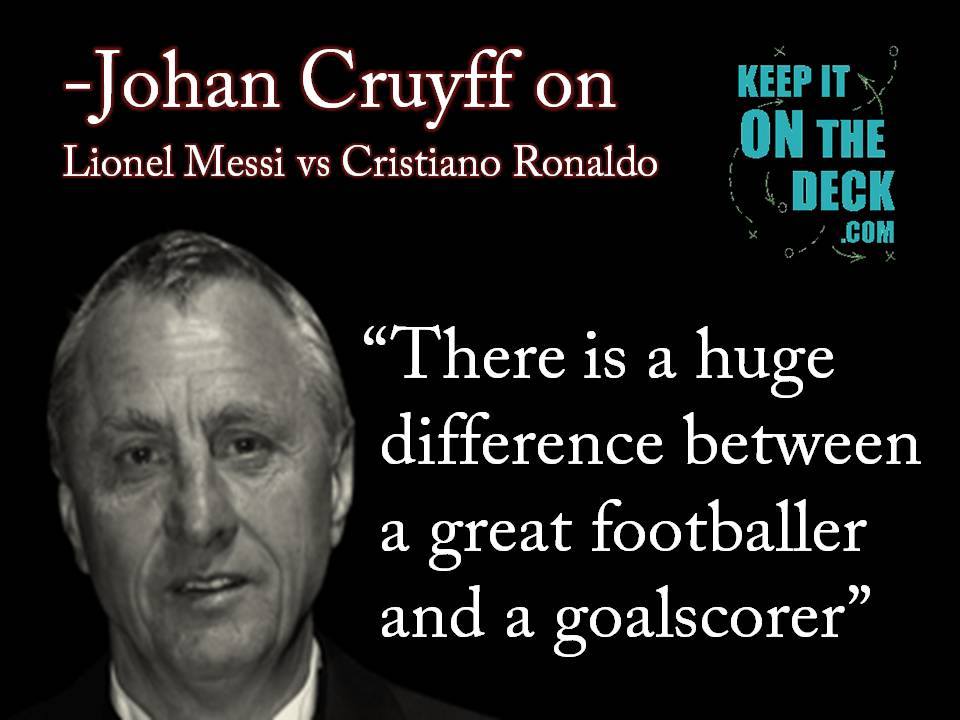 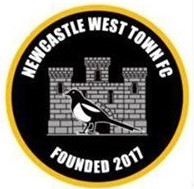 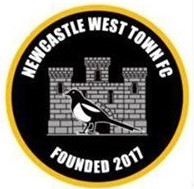 Expectations?


What do you expect from a player on the pitch?


What should they be capable of?


What do you want from your players off the pitch?


What’s the most important thing to you?
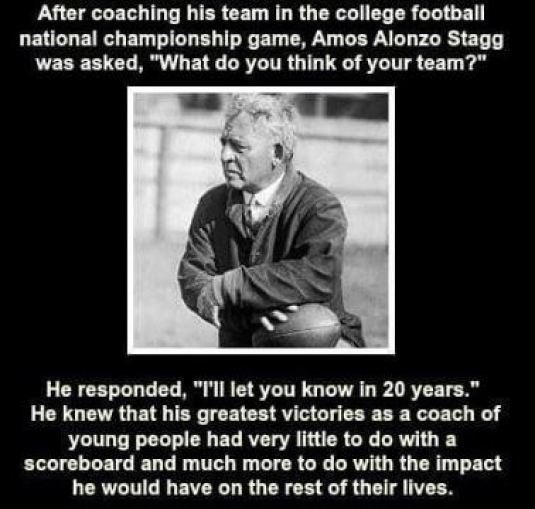 Membership Fee
 
Registration Fee: 
First Child €60, Second Child €40, Third Child €20
Registration takes place on Tuesday 12th February and Friday 15th February.
 
Training Fee’s: 
Option 1: One off payment of €60
Option 2: €10 per month for 8 months coming to a total of €80. (Direct Debit may be an option; the club are currently looking into this)
These fee’s will cover your child for however many training sessions he or she does, so for instance if a child does a session on Tuesday in the AstroTurf and then a pitch session on a Thursday you still only pay your €60 one off or €10 per month. The only exception would be Futsal which has to be paid nightly.
The training fees are what the club uses to take care of the mortgage on the AstroTurf and maintenance of the pitches in the Desmene and Woodfield.
In the calendar year we anticipate approximately 9 months of football, assuming 1 session per week at a minimum we can assume that a child will have 36 football sessions in a season. 
The old method of payment was €3 per session which would come have to €96, or if you had numerous children and paid €2.50 per session it would have come to €90.
Comparable Clubs:
(Based on facilities, population etc.)

Regional Utd: €100 per child, max €150

Killarney Celtic: €60 per child, max €120, Killarney Athletic: €60 per child, max €120

Midleton Utd: €200 per child, includes buses, max €300 per family

Monaleen GAA: €90 per child,  Na Piarsaigh GAA: €60 per child, max €200

Singing Lesson: €18 per lesson (30 Minutes)
Coaching Pathway:
 
Our coaches are Garda Vetted and have attended the relevant child welfare courses.
The coaching courses and their costs are explained briefly as follows:

PDP1 6-9 Year olds: €45, PDP 2 9-12 Year olds: €75, PDP 3 Youth 13-18 Year olds: €120, Adult Into €120.
4 v 4, 7 v 7, S&C Courses, Futsal Intro: €25 each.
Fundamentals of Goalkeeping: €45
Goalkeeping D Licence: €90
National D Licence: €90
National C Licence: €600
Goalkeeping C Licence: €210

CLUB COVER THE COST OF ALL OF THE ABOVE

UEFA B Licence: €3000
UEFA A Licence: €4000
UEFA Pro Licence: €8000
We estimate spending anywhere from €2,000 - €3,000 per year on coach education courses
Over €1000 already spent in 2019
Player Pathway:


Club: 
100% of players in Ireland play at club level and should be able to play every sport they want to play.



Desmond League Academy U11, U12, U13, U14 (Kennedy Cup) U15, U16, Youths, (Oscar Traynor Trophy): 
5% of players in Ireland will be deemed of the required standard to play at this level. These children remain able to play all the other sports that the want to play, normally however football begins to take precedent over other sports in terms of contact hours.
Emerging Talent Programme U12, U13 and U14: 
1% of players in Ireland at a given age are selected to become a part of the ETP Programme, approximately 200 players in the county would be part of the ETP Programme, approximately 50 Dublin based players and outside of Dublin there are 10 Regional ETP Centres containing approximately 15 players in each.
By this stage these players will begin to take football much more seriously and begin to specialize in the sport.

Most if not all these players would be of a minimum of League of Ireland level and will hopefully go on to play in the U13, U15, U17, U19 and Senior League of Ireland.

International Centre of Excellence U13 and U14: 
0.2% of players in Ireland will take part in the COE, these players are selected from their Regional ETP Programme. 
This would contain the best 30 players in Ireland in an age group, these players will make up the pool from which the International teams are picked, although not exclusively.

U15, U17, U18, U19 International:
0.1% of players, the best 20 players in the country.
Elite Player Pathway:
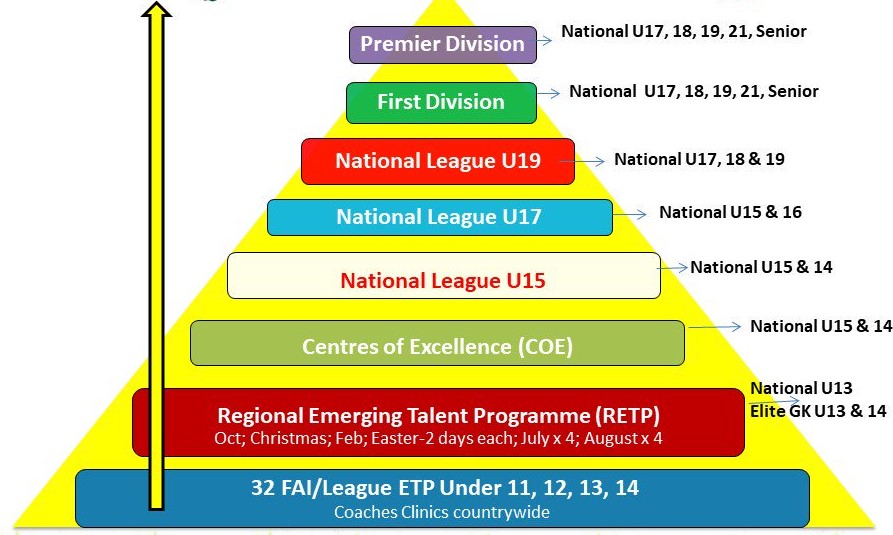 Calendar Season Football:


U6, U7, U8, U9, U10  will remain on Saturdays as before.
Competitive Matchdays
Boys:
U11 ? (Tuesday)
U12 Saturday
U13 Monday
U14 Saturday
U15 Tuesday
U16 Thursday
Girls:
U12 Saturday
U13 ?
U14 Saturday
U15 ?
U16 Thursday
Provisional Fixture Dates:
U12 Boys
Sat 9/3 L
Sat 30/3 L
Tue 9/4 L
Tue 16/4 L
Tue 23/4 C*
Wed 24/4 L
Tue 30/4 C
Sat 11/5 L
Sat 25/5 C
Tue 4/6 L
Sat 8/6 L
Sat 15/6 L
Sat 22/6 C
Tue 9/7 L
Sat 13/7 L
Sat 24/8 C
Sat 7/9 L
Sat 5/10 L
Sat 19/10 C
Sat 9/11 L
U16 Boys
Sat 18/3 L
Thu 4/4 L
Thu 11/4 L
Thu 18/4 L
Thu 25/4 L
Thu 2/5 C
Tue 7/5 L
Sat 11/5 L
Sat 22/6 L
Sat 29/6 C
Tue 9/7 C
Thu 22/8 L
Thu 29/8 L
Sat 21/9 L
Mon 28/10 L
Sat 16/11 L
U14 Boys
Sat 2/3 L
Sat 23/3 L
Sat 6/4 L
Sat 27/4 C
Sat 18/5 L
Tue 28/5 L
Tue 18/6 L
Tue 25/6 L
Sat 6/7 L
Thu 11/7 C
Tue 20/8 L
Sat 31/8 L
Sat 14/9 C
Sat 28/9 L
Sat 12/10 C
Sat 2/11 L
Provisional Fixture Dates:
U16 Girls

Sat 2/3 L
Sat 23/3 L
Sat 6/4 L
Sat 27/4 C
Sat 18/5 L
Sat 6/7 C
Sat 20/7 L
Sun 25/8 L
Sat 31/8 L
Sat 14/9 C
Sat 28/9 L
Sat 12/10 L
Mon 28/10 L
Sat 2/11 L
Sat 16/11 L
U12 Girls

Sat 2/3 L
Sat 23/3 L
Sat 6/4 L
Thu 18/4 L
Sat 27/4 C
Thu 9/5 L
Sat 18/5 L
Sat 8/6 L
Sat 15/6 C
Sat 29/6 L
Sat 6/7 L
Sat 31/8 C
Sat 14/9 L
U14 Girls

Sat 9/3 L
Sat 30/3 L
Sat 13/4 L
Sat 11/5 C
Thu 6/6 L
Thu 13/6 L
Thu 4/7 L
Sat 13/7 C
Sat 24/8 L
Sat 7/9 C
Sat 21/9 L
Sat 5/10 C
Sat 19/10 L
Sat 9/11 L
Training Schedule:
Boys:
U12 Monday   
U13 Monday
(U12,U13 will change to Friday when rugby finishes to allow for U13 matches on Mondays)
U14 Tuesday
U15 Tuesday
U16 Tuesday
U6 Saturday
U7 Wednesday
U8 Monday
U9 Wednesday
U10 Wednesday
U11 Monday
Girls:
U12 Tuesday  
U14 Tuesday
U16 Tuesday
U6 Saturday
U8 Thursday
U10 Wednesday
Girls training times to be confirmed pending a meeting with other sports in the next week or two
Expectations for an U/10 NCW Town player

Control/Receive

Dribble
 
Pass

Shoot

Transition 

Basic Tactical Awareness

Spatial Awareness

Attitude 

Respect
Expectations for an U/12 NCW Town player
Control/Receive

Dribble 

Pass

Shoot

Transition 

Tactical Awareness

Spatial Awareness

Attitude

Behaviour
Respect

Responsibility

Confidence

Communication

Individuality

Presentation

Character

Discipline

Heart
Expectations for an U/14 NCW Town player
Control/Receive

Dribble 

Pass

Shoot

Transition 

Tactical Awareness

Spatial Awareness

Attitude

Behaviour

Respect
Character

Responsibility

Confidence

Communication

Individuality

Athleticism

Presentation

Discipline

Spirit

Aggression
Comradery

Rivalry

Sense of standing

Priority

Emotion

Pride

Loyalty 

Heart

Bravery

Respect
Expectations for an U/16-Adult NCW Town player
Comradery

Rivalry

Sense of standing

Priority

Emotion

Pride

Loyalty 

Heart

Bravery

Impersonation
Control/Receive

Dribble 

Pass

Shoot

Transition 

Tactical Awareness

Spatial Awareness

Attitude

Behaviour

Character
Behaviour

Responsibility

Confidence

Communication

Individuality

Athleticism

Respect

Discipline

Spirit

Aggression
Example

Status

Role model

Demanding

Ambassador

Ambition

Leadership

Community

Giving

Aura
How do you assess a player?
A young player will be evaluated on these four areas:


Technical – Ball mastery


Tactical – Understanding of the game


Physical – Speed, Agility, Power


Mentality – Self confidence
Player Identification
Basic Technique; Does the player possess above average passing, dribbling, ball control, shooting/finishing, heading, defensive techniques? Is the player comfortable with the ball? 


2.  Speed/Quickness; Does the player have above average speed? Is the player capable of getting away from opponents? Is the player capable of getting from A to B quickly? Quickness of the mind to make good decisions under pressure 


3. Mobility/Agility; Can the players move his feet quickly; Can the player turn off each side quickly; Is the player rigid in his turning movements
Player Identification
4. Positional/Game Awareness; Does the player have an understanding of his playing position in attacking, defending and transitions 


5. Players Developmental Stage; Has the player fully physically developed? Is the player now going through his growth spurt? Is the player still developing physically and will therefore reach their physical potential at a later point? Will he be a future developer? 


6. Players Personality; are they a team player? How do they react in different situations? Growth v Fixed Mindset
Personalities and Traits
Committed to Learning
Coachable  Be Accountable  Self Preparation
Manage Emotions  Build Relationships  Be Driven
Appreciative - Humility
Respect - Honest
Hard Working
Passion - Commitment  Encourage  Teamwork
Lead by Example  Trust
Positive Attitude
HARD TO BEAT  A PERSON  THAT NEVER  GIVES UP
Be Yourself	High Standards
NO CHARLIES
‘’Contact Time’’
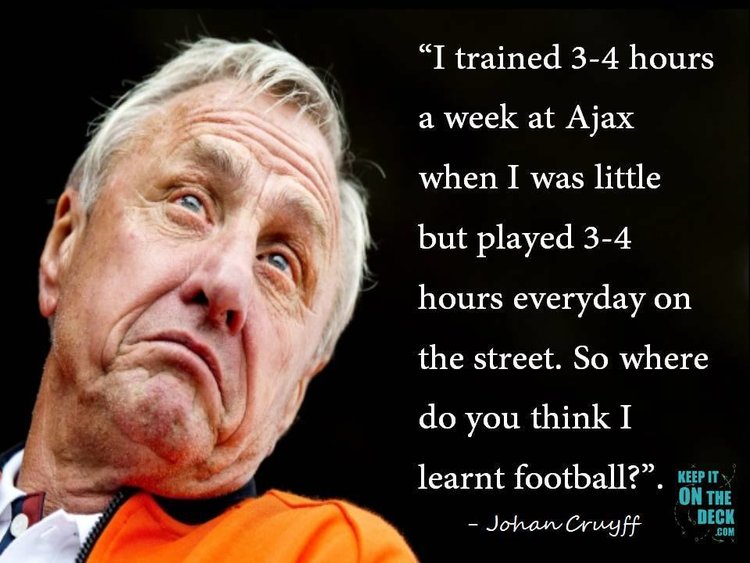 Contact time of the average young player from West Limerick is nowhere near that of young players in Dublin and much less again of kids on the continent

Things making it difficult for children to get the required contact time include? 

History
Other Sports
Weather
Lack of facilities
Expense
Culture
Lack of knowledge (Coaching)
Hours Per Week?

All over Europe, Aspiring young footballers aged 8-12 train between eight and 12 hours a week while players aged 12-16 can practice as much as 12-15 hours per week at fantastic training facilities

At 16, the best players then enter a full-time football environment at professional clubs

Here at home, our kids get an hour on a Tuesday and Thursday, more often than not on very poor surfaces that might not be fit for a technical football session

Say a child plays u12:
In four years’ time, a player in a Spanish u16 team will have trained for roughly 2,000 more hours than an Irish U16 

Is it any wonder Spanish players are better with the ball?
Contact time 

• England – 12 hours 
• Spain – 14 hours 
• Holland – 16 Hours 
• Scotland – 18 Hours 
• Belgium – 20 hours 
• Ireland – 3-8 hours

“The harder I train the luckier I get” 

“Genius is one percent inspiration and ninety – nine percent perspiration”
Attendance:

Attendance • Text/Call ASAP – no later than night before 

• Sessions pre planned for set numbers 

• Excuse must be given 

• If injured Attend – Everyday is a school day! 

• No excuse/No Text = NOT GOOD!

Be fair to your coaches…
How do we get the most out of our time?

Participation is key in younger years, not discrimination.

Ireland has a specific culture, with so many sports closely woven together like nowhere else and, even if one's preference is badminton, cricket or football, inclusion, rather than exclusion, is vital for the nation's youth.

We have a unique cultural identity which only works here.

Kevin Moran, Niall Quinn, Shane Long etc..

Think outside the box?

Futsal, Work together, Maximize non contact time
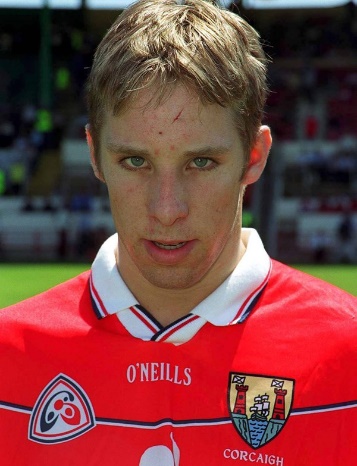 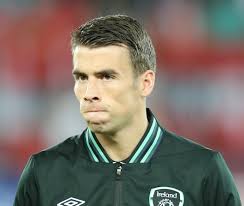 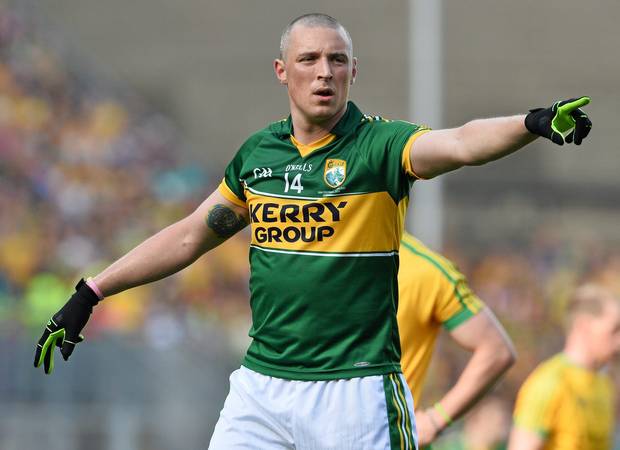 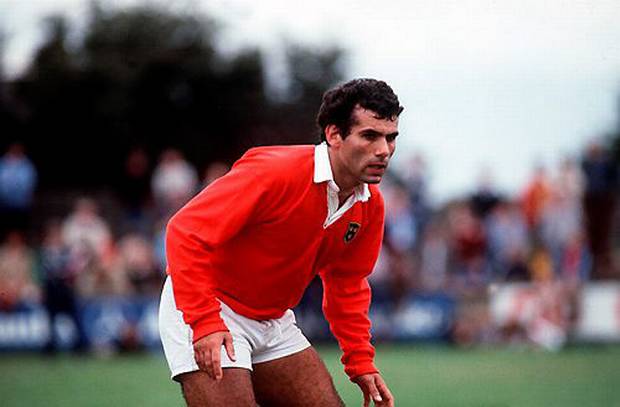 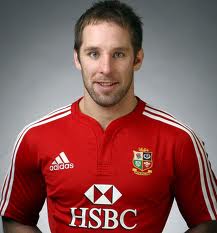 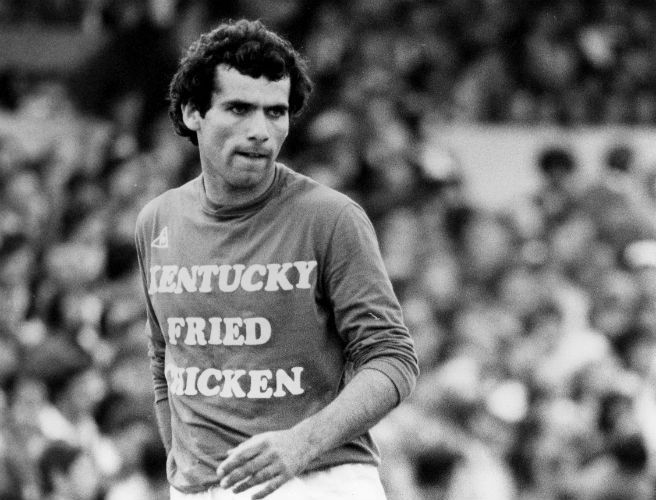 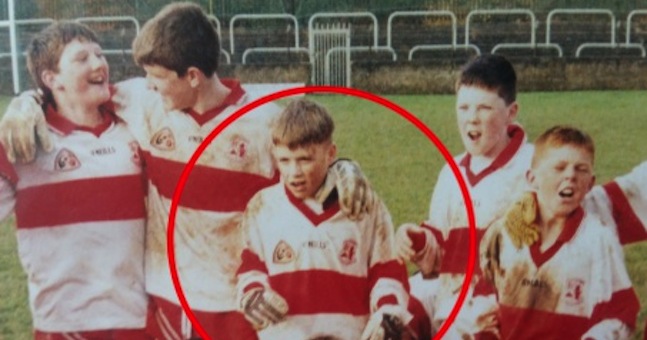 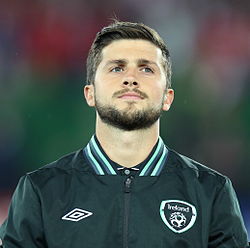 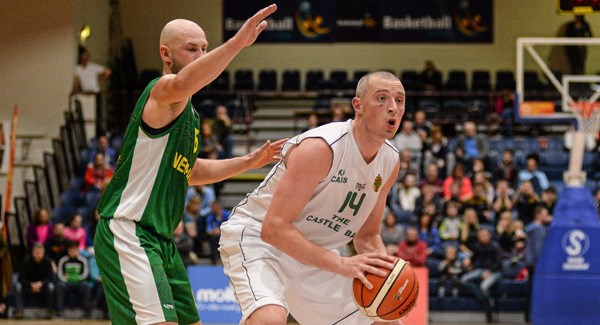 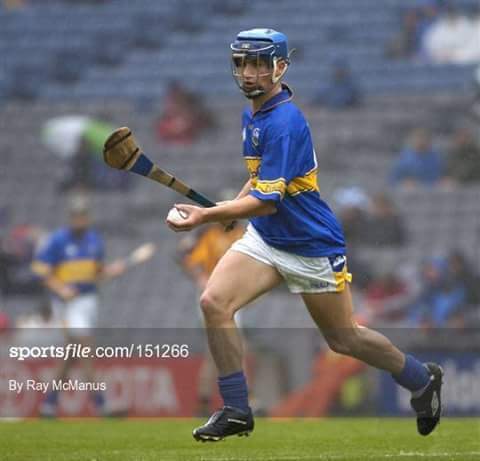 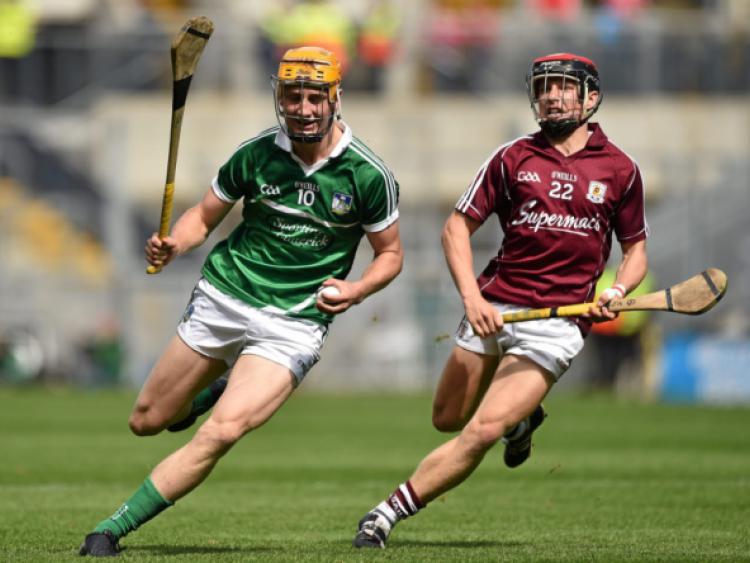 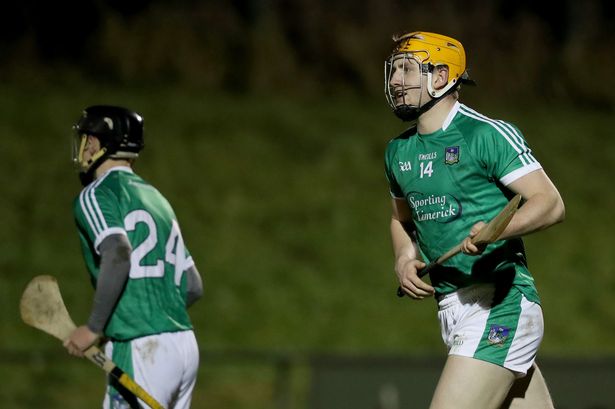 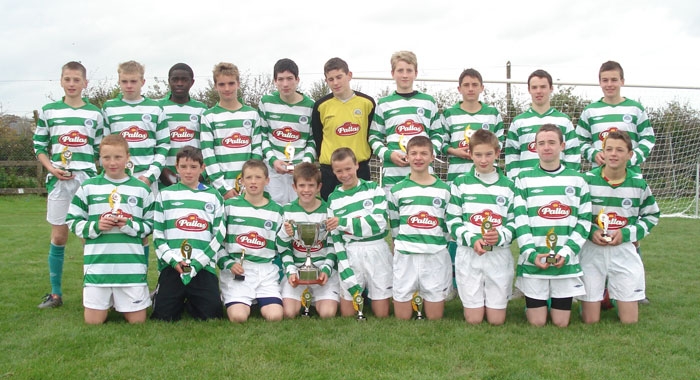 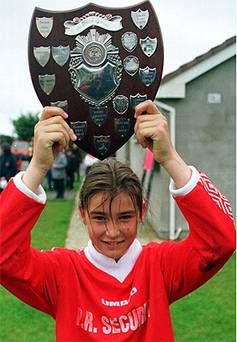 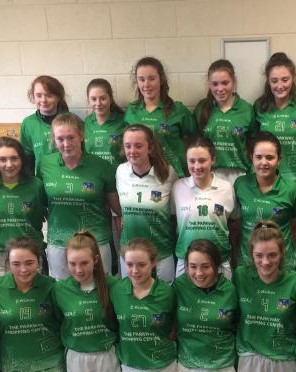 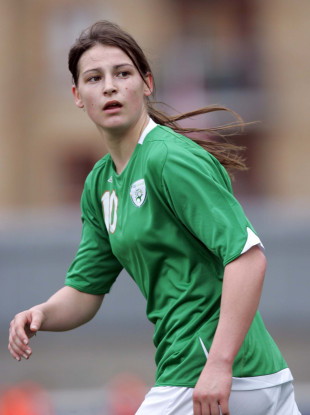 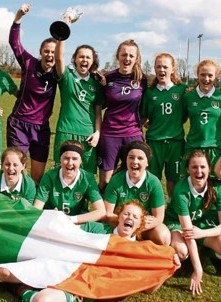 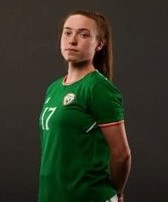 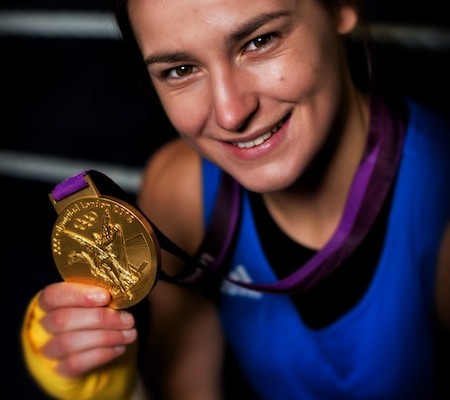 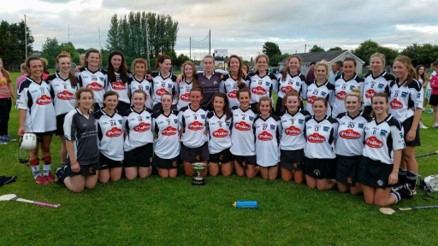 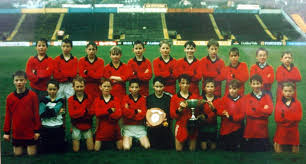 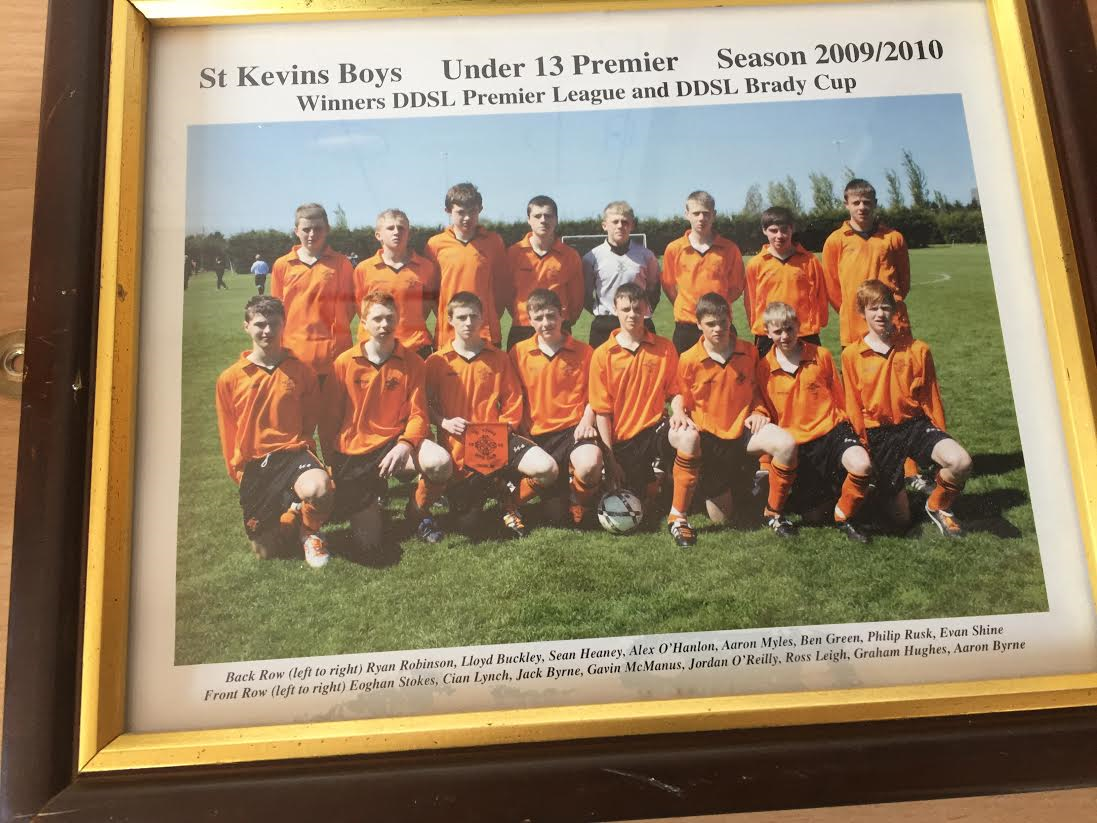 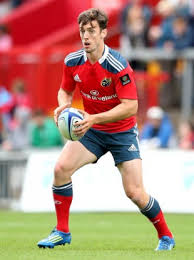 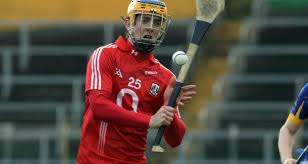 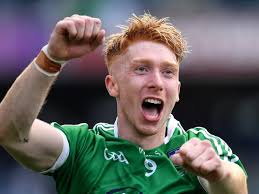 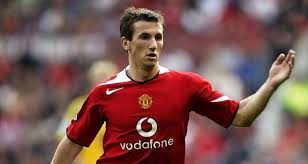